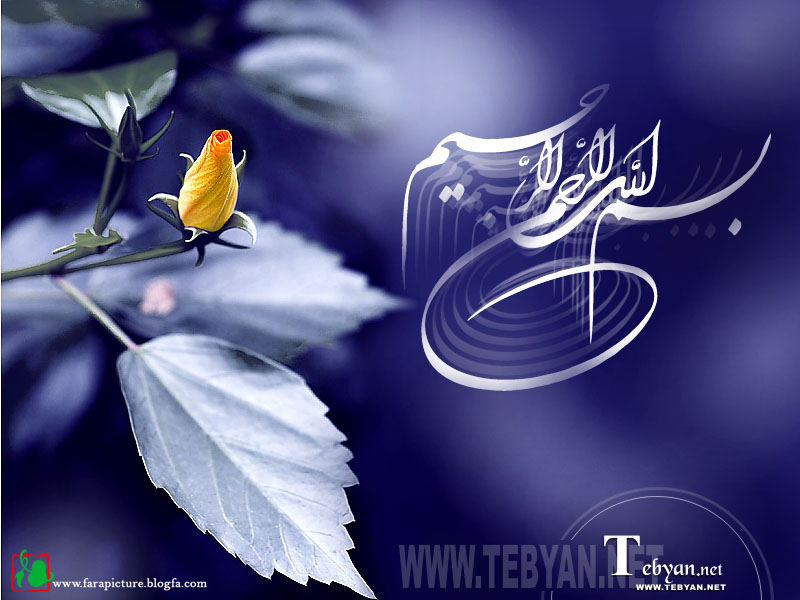 فصل یازدهم    نام دانشجو:نام استاد:جناب آقای دکتر
مدیریت منابع انسانی
طراحی شغل چیست؟
طراحی شغل 
 کارکردی برای تشخیص فعالیت های کاری یه فرد یاگروه دریک محیط سازمانی است .

تطبیق ویژگیهای شغل و مهارتها با علایق کارکنان است.
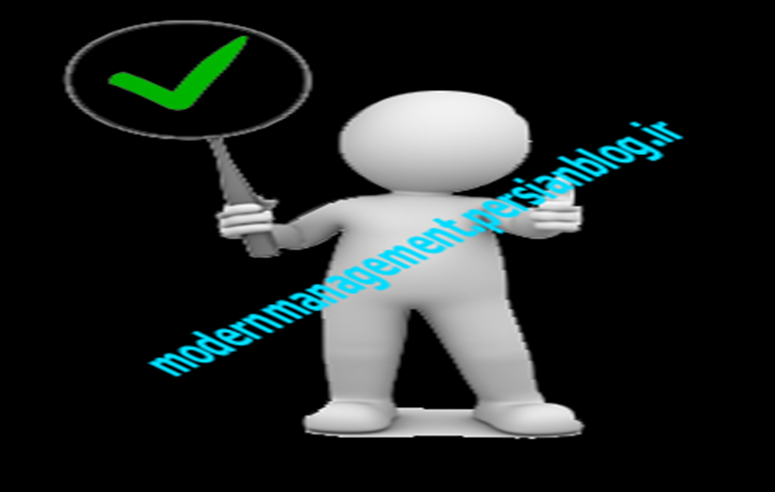 طراحی شغل
تعریف دیگر:
یکی کردن   محتوای کار (  وظایف،روابط،رفتارها،کارکردها،جبران خدمات مالی و غیر مالی )  و
کیفیت  مورد نیاز جهت انجام کار(مهارت ها،تجربه و دانش،توانایی ها) برای هر شغل به گونه ای 
که نیازهای کارکنان سازمان بر آورده شود.
اهداف طراحی شغل:
اهداف طراحی شغل عبارت ازبهسازی مشاغلی است که با استلزامات سازمان وفناوری موردنیاز آن 

مواجه هستندوباید نیازهای کارکنان واحتیاجات فردی را برآورده سازد.     

 هدف کلی از طراحی شغل یکپارچه سازی نیازهای فرد با نیازهای سازمان است.
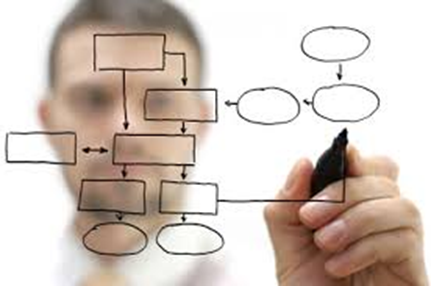 طراحی شغل مستلزم درنظر داشتن ملاحظات تخصصی ومهندسی صنعتی

وملاحظات رفتاری ومهندسی انسانی است.هریک ازاین ملاحظات نیازمند
           .
مولفه های خاصی است..
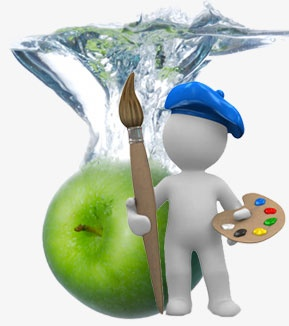 طراحی  شغل
طراحی  شغل
دو هدف دیگر از طراحی شغل عبارت است از:
1.بر آورده کردن الزامات سازمان در خصوص بهره وری،کارایی عملیاتی و کیفیت محصول یا خدمات
2.کسب رضایت نیازهای افراد به جذابیت و چالشی بودن و ارضای نیاز به موفقیت در شغل که به تعلق شغلی –تعهد به انجام خوب کار می انجامد.


طراحی شغل اثر چالشی عمده برای مدیران منابع انسانی به شمار میرود.
ملاحظات طراحی شغل
.
1.ملاحظات مهندسی انسانی                    
2.ملاحظات رفتاری                                   
3.ملاحظات تخصصی و مهندسی
ملاحظات مهندسی انسانی
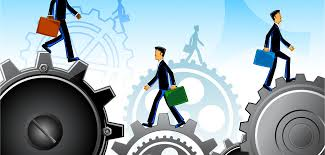 ارگونومی:                                
فرایندی است به منظور معنادار ساختن رابطه انسان باماشین به طراحی ماشین آلات،عملیات ومحیط کاری به نحوی اهتمام میورزد که با
قابلیت ها ومحدودیت های انسان همخوانی داشته باشد..
.
ملاحظات رفتاری
.
توسعه شغل:                           
فرایندی است برای ایجادانگیزه درکارکنان وایجاد تنوع درشغل ازطریق ادغام دویاچندکاردریکدیگر 
وظیفه های تازه ای را به شغل میافزاید.                                     
چرخش شغل :                        
فرایندی جابه جایی افراد درمشاغل
مختلف هم خانواده است که به منظور
تنوع در کار وافزایش انعطاف صورت 
میگیرد.
غنی سازی شغل :          فرایندی است که به منظور معنا     
بخشیدن به کارافراد وایجاد رضایت شغلی حوزه اختیارات ومسولیتهای
جدیدی رابرای شغل تعریف میکند وبراین اساس شغل راازلحاظ محتوا غنی تر وتلاش برانگیزتر میسازد.
ملاحظات تخصصی ومهندسی صنعتی
1.ساده سازی شغل:                                                                             
استاندارد کردن روش های کار وگماردن افراد به کارهایی که به وضوح معلوم  
ومشخص شده اند.                                                                         

2.مهندسی صنعتی
.
به طور کلی طراحی شغل شیوه ای است که نحوه انجام دادن کاررابهبود میبخشد.  زیرابهره وری، فشار روانی ناشی ازکارو کیفیت زندگی کاری ازجمله مواردی هستند که باطراحی شغلی پیوند ناگسستنی دارند .                                                         
                                                      
طراحی شغل به وسیله عوامل متعددی نظیرفلسفه مدیریت.فرهنگ سازمانی،قوانین،استلزامات،اتحادیه ها ،شرایط اقتصادی وتعداد کارکنان ونیز قابلیت دسترسی به انها تحت تاثیر قرارمیگیرد. 

این بدین معنی است که برخی مشاغل نسبت به مشاغل دیگر می توانند کارآمدتر یا رضایت بخش تر باشند.
.
نتیجه گیری:
طراحی شغل با بسیاری از فعالیتهای مدیریت منابع انسانی نظیر انتخاب واستخدام 
ارزیابی عملکرد،بهسازی و نگهداری نیروی انسانی مرتبط است و میتواند بر اینگونه فعالیتها اثر بگذارد.

مدیران باید بدانند که حصول کیفیت زندگی کاری بالا،مستلزم این است که مشاغل
خوب،طراحی شده باشند.
روش های طراحی شغل
1.تخصصی کردن شغل

2.توسعه شغل

3.غنی سازی شغل

4.چرخش شغل
تخصصی کردن شغل
تخصصی کردن شغل شامل به کارگیری شیوه های کار استاندارد شده وداشتن کارکنانی است که کارهای تکراری انجام می دهند ووظایف به دقت تعریف وساده شده است.این نوع روش طراحی شغل رامهندسان صنعتی وتحلیلگران زمان وحرکت به کاربرده اند که ان روش علمی نیز نامیده میشوند.                                         
تحلیلگران شغل دراین روش فرایند طراحی رابه گونه ای انجام دهند که ازمرزقابلیت کارکنان فراترنرود.فرض اساسی روش تحلیل شغل علمی این است که کارکنان اصولا نسبت به انجام دادن کاررغبت ندارند وتنهاانگیزه اصلی انها پاداش اقتصادی ومالی است.
مزیتهای تخصصی کردن شغل
قابلیت پیش بینی
روشن بودن هدف کار
وجود سازگاری با تواناییهای فردی 
بهبود کارآمدی عملیات سازمان از طریق بهره گیری از مهارت سطح پایین و هزینه نیروی کار اندک
نیاز برای کمترین آموزش ضمن خدمت
کنترل آسان
مشکلات تخصصی کردن
تکراری بودن شغل
همگامی ماشینی
نداشتن محصول نهای
یتعامل اجتماعی
فقدان مشارکت
 مداخله کارکنان با یکدیگر
هزینه های بالا 
فقدان انعطاف پذیری
.
1مدیربهترین راه انجام کاررامشخص میکند.                                     
2مدیرافرادرابراساس تواناییشان که هماهنگ باکارباشداستخدام میکند.
   
3مدیرفردرابراساس بهترین روش انجام کارتعلیم میدهد/.                         .
تخصصی کردن کار جز اولیه رویکرد مدیریت علمی بودکه توسط فردریک تیلور گسترش یافت.او نقش مدیریت را طراحی شغل به صورت3مرحله ای نشان میدهد.
توسعه شغل
درصدد گسترش شغل از طریق بارگیری افقی است یعنی افزودن بر تنوع وظایفی که انجام   می شود.
جابه جایی افقی شامل تغییر در شغل است اما نه لزوما در مسئولیت پذیری،، موقعیت شغلی یا حقوق و مزایا.
جابه جایی افقی در سازمان موجب افزایش سبد مهارتی قابل عرضه گردیده و شبکه روابط شخصی تان را گسترش میدهد.
اگر خواهان یادگیری مهارتهای جدید هستید انگیزه برای یافتن دانشگاهی نو دارید و بدنبال موفقیتهای   متفاوتی هستید و یا در پی انتقال به   نقطه                                            پیشرفت دیگری از سازمان خود هستید برای  دستیابی                                               به منابع خود به جابه جایی افقی تمسک جوئید.
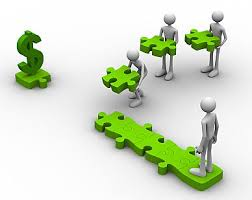 توسعه شغل
با آنکه سازمانها به کوچک سازی سازمان میپردازند وکاهش تعداد کارکنان که در نتیجه ساختار آن تخت میشود،چند مهارتی و افزایش علایق کاری نیز به گونه فزاینده ای اهمیت 
میابد.


توسعه شغل وظیفه فرض میکند که برخی از معایب تخصصی شدن شغل را جبران نماید با اینکه در این فرآیند به مسائلی مثل آموزش و آموختن تخصصهای گوناگون توجه میشود ولی این روش برای آن دسته از کارکنان که خود رای هستند و دوست دارند که کار به نام  آنان
تمام شود سودمند نیست.
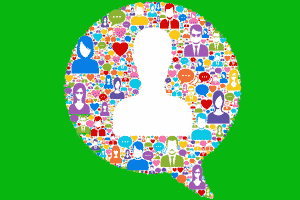 غنی سازی شغل
غنی سازی شغل شامل ایجاد تغییرات اساسی در محتوا و سطح مسئولیت شغل است.
بارگیری عمودی 
به کارکنان فرصتی را برای تجربه کردن موفقیتهای عمده،قدردانی،مسئولیت و رشد شخصی میدهد.
بارگیری افقی
پیچیدگی کار را برای ارتقا بخشیدن به رغبتها افزایش میدهد.
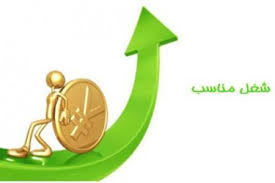 به عبارت دیگر غنی سازی:
محرکه های بیشتری به شغل اضافه میکند و به شغل عمق بیشتری میبخشد و شامل کنترل بیشتر مسئولیت و صلاحدید در خصوص چگونگی انجام یک کار میباشد.

اختیارات بیشتری که مورد نیاز کارمند است به او میبخشد.

شخص برای بدست آوردن صلاحیت ها و قابلیت های بیشتر شغل خود،شغل فعلی خود را افزایش میدهد یا تغییر میدهد.
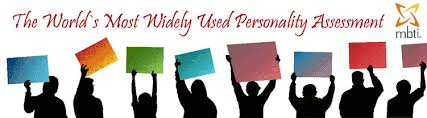 عامل انگیزشی مناسب در محتوای شغل
1.ترکیب وظایف                           
2.ایجادواحدهای کاری طبیعی           
3.ایجاد  رابطه با متقاضیان وذی نفعان    
4.گسترش مشاغل به صورت عمودی   
5.گشودگی مجاری بازخور
اهداف غنی سازی
اهداف غنی سازی متمرکز است برچالشی تر ساختن شغل فعلی از طریق افزایش قدرت تصمیم گیری ،تنوع مهارتهای قابل استفاده ،مسئولیت پذیری یا از طریق خود شغل.
غنی سازی برای جریان داشتن حیاتی است و جریان داشتن نیز برای سازمانهای امروزی امری اجتناب پذیر است.
چرخش شغل (انتقال)
تنوع وظیفه را به وسیله جابه جایی متناوب کارکنان بین مشاغل افزایش می دهد.

لازمه تحرک داشتن ،ترک سازمان است.

هدف عمده چرخش شغل کاهش بی حوصلگی و ملامت از طریق متنوع سازی وظایف کارکنان است.

با گردش شغلی یکنواختی از بین میرود.
مزایای چرخش شغل
کنترل آسیبهای ناشی از فشارهای روانی مکرر 

کاهش غیبت و پایین آمدن میزان ترک خدمت

کاهش استرسهای کاری
معایب چرخش شغل
به افزایش هزینه ها ی آموزش منجر میشود
هنگامی که یک کارمند در شغل جدید جا به جا میشود در ابتدا از کاراز کارآمدی اندکی برخوردار است و ممکن است این امر به بهره وری پایین منتهی شود.
هنگامی که تعدادی از یک گروه کاری برای پذیرش چرخش شغل کارکنان آماده نباشند ؛ زمینه اختلال و بی نظمی فراهم میشود.
ازلحاظ زمانی نظارت فزاینده برای پاسخگویی به سوالات و بازبینی کارکنان جابه جا شده نیاز خواهد بود.
به بی انگیزشی کارآموزان باهوش و بلند پروازی منجر میشود که درصدد دستیابی به مسئولیتهای خاص برای انتخاب کار تخصصی هستند.
گرایشهای جدید در طراحی شغل
کنترل کیفیت به منزله بخشی از شغل کارکنان
آموزش دیدن کارکنان در رشته های مختلف برای انجام دادن مشاغل چند مهارتی
مداخله کارکنان و رویکردهای تیمی برای طراحی و سازماندهی کار
اطلاع رسانی به کارکنان از طریق شبکه های ارتباط از راه دور و رایانه ها
استفاده وسیع از کارکنان موقت
خودکاری و خود تنظیمی برای کارهای دستی سخت
تعهد سازمانی برای فراهم سازی مشاغل معنادار و پاداش دهی به همه کارکنان
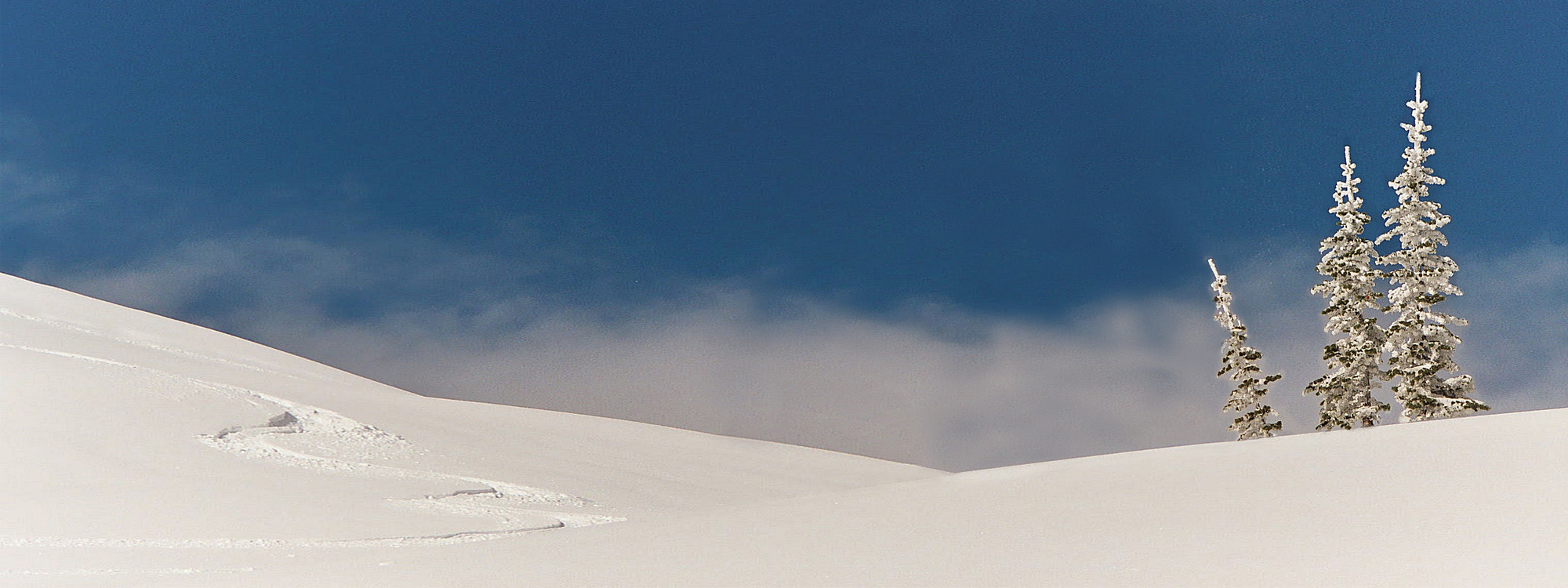 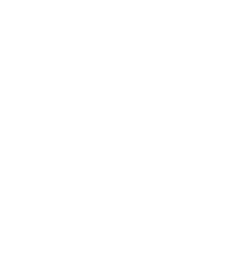 معبودا...!
به بزرگی آنچه داده ای آگاهم کن ، تا کوچکی آنچه ندارم 
نا آرامم نکند.
– Attribution
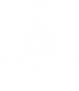 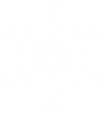 29
[Speaker Notes: Custom animation effects: snow scene
(Difficult)


Tip: For the effects on this slide, it is best to use a large, high-resolution  picture. The picture in the example above is 2000 pixels wide by 750 pixels high. You will want to use drawing guides to reproduce the animation effects. 


To display and set the drawing guides, do the following:
Right-click the slide background and select Grid and Guides. In the Grid and Guides dialog box, under Guide settings, select Display drawing guides on screen, and then click OK. (Note: One horizontal and one vertical guide will display on the slide at 0.00, the default position. As you drag the guides, the cursor will display the new position.) 
Press and hold CTRL, select the vertical guide, and then drag it right to the 5.00 position.


To reproduce the picture effects on this slide, do the following:
On the Home tab, in the Slides group, click Layout, and then click Blank.
On the Insert tab, in the Illustration group, click Picture. In the Insert Picture dialog box, select a picture, and then click Insert. 
On the slide, select the picture. Under Picture Tools, on the Format tab, in the bottom right corner of the Size group, click the Size and Position dialog box launcher. In the Size and Position  dialog box, on the Size tab, resize or crop the picture as needed so that under Size and rotate, the Height box is set to 7.5” and the Width box is set to 20”. Resize the picture under Size and rotate by entering values into the Height and Width boxes. Crop the picture under Crop from by entering values into the Left, Right, Top, and Bottom boxes. 
On the Home tab, in the Drawing group, click the arrow under Arrange, point to Align, and then do the following:
Click Align to Slide.
Click Align Left.
Click Align Middle.


To reproduce the first snowflake effect on this slide, do the following:
On the Insert tab, in the Illustrations group, click Clip Art.
In the Clip Art pane, in the Search for box, enter j0299587.wmf. In the Search in list, select Everywhere, and then click Go. Select the clip art file in the pane to insert it into the slide. (Note: If you choose another clip art file, the clip art must be in the Windows Metafile format [.wmf].) 
On the slide, select the clip art. On the Home tab, in the Drawing group, click Arrange, and then click Ungroup.
In the Microsoft Office PowerPoint dialog box, click Yes. 
On the slide, select the converted clip art. On the Home tab, in the Editing group, click Select, and then click Selection Pane. 
In the Selection and Visibility pane, select the top-level group. On the Home tab, in the Drawing group, click Arrange, and then click Ungroup. 
Also in the Selection and Visibility pane, do the following:
Select the Autoshape object, and then press DELETE. 
Press and hold CTRL+SHIFT, select all of the rectangle shapes, and then press DELETE.
Also in the Selection and Visibility pane, press and hold CTRL+SHIFT, and then select all the freeform shapes. On the Home tab, in the Drawing group, click the arrow under Arrange, and then click Group.
Also in the Selection and Visibility pane, select the group of objects (the snowflake). On the Home tab, in the Drawing group, click the arrow next to Shape Fill, and then under Theme Colors click White, Background 1 (first row, first option from the left).
On the slide, right-click the group of objects and then click Cut. On the Home tab, in the Clipboard group, click the arrow under Paste, and then click Paste Special. In the Paste Special dialog box, check Paste, and then under As, select Picture (PNG).
On the slide, select the new snowflake. Under Picture Tools, on the Format tab, in the bottom right corner of the Size group, click the Size and Position dialog box launcher. In the Size and Position dialog box, on the Size tab, under Size and rotation, do the following:
In the Height box, enter 1”.
In the Width box, enter 0.87”.
In the Rotation box, enter 20°.
Drag the snowflake into the top left corner of the picture.


To reproduce the second snowflake effect on this slide, do the following:
On the slide, select the snowflake. On the Home tab, in the Clipboard group, click the arrow under Paste, and then click Duplicate.
Select the second snowflake. Under Picture Tools, on the Format tab, in the bottom right corner of the Size group, click the Size and Position dialog box launcher. In the Size and Position dialog box, on the Size tab, under Size and rotation do the following:
In the Height box, enter 0.42”.
In the Width box, enter 0.36”.
In the Rotation box, enter 20°.
Drag the second snowflake off the left edge of the slide. 


To reproduce the third snowflake effect on this slide, do the following:
Select the second snowflake picture on the slide. On the Home tab, in the Clipboard group, click the arrow under Paste, and then click Duplicate.
Select the third snowflake. Under Picture Tools, on the Format tab, in the bottom right corner of the Size group, click the Size and Position dialog box launcher. In the Size and Position dialog box, on the Size tab, under Size and rotation do the following:
In the Height box, enter 0.56”.
In the Width box, enter 0.48”.
In the Rotation box, enter 20°.
Drag the third snowflake off the left edge of the slide, below and slightly left of the second snowflake. 


To reproduce the text box for the quotation on this slide, do the following:
On the Insert tab, in the Text group, click Text Box. On the slide, drag to draw a text box. 
Enter text for the quotation in the text box, and then select the text. On the Home tab, in the Font group, select Georgia from the Font list, select 18 from the Font Size list, click Italic, click the arrow next to Font Color, and then under Theme Colors click White, Background 1. 
Drag the text box to the right of the first snowflake, near the top left corner of the slide.


To reproduce the text box for the quotation attribution on this slide, do the following:
On the Insert tab, in the Text group, click Text Box. On the slide, drag to draw a text box. 
Enter text for the quotation attribution in the text box, and then select the text. On the Home tab, in the Font group, select Georgia from the Font list, select 14 from the Font Size list, click Italic, click the arrow next to Font Color, and then under Theme Colors click White, Background 1. 
Drag the text box below and to the right of the quotation text box.


To reproduce the animation effects for the second snowflake from the top, do the following:
It will be helpful to view the ruler and zoom out from the slide in order to reproduce the animation effects. On the View tab, in the Zoom group, click Zoom. In the Zoom dialog box, select 50%. Also in the View tab, in the Show/Hide group, select Ruler. 
On the Animations tab, in the Animations group, click Custom Animation.
Select the top snowflake off of the left edge of the slide. In the Custom Animation task pane, click the arrow to the right of Add Effect, point to Motion Paths, point to Draw Custom Path, and then click Curve. 
To draw the curved motion path, do the following on the slide:
Click the first point off the left edge of the slide, near the snowflake.
Click the second point 3.5” to the left of the 0.00 vertical drawing guide and 0.5” above the horizontal drawing guide.
Click the third point 0.5” to the left of the 0.00 vertical drawing guide and 0.5” below the horizontal drawing guide.
Click the fourth point 2” to the right of the 0.00 vertical drawing guide and 0.4” below the horizontal drawing guide.
Click the fifth point 4” to the right of the 0.00 vertical drawing guide and 0.8” below the horizontal drawing guide.
Double-click the sixth and final point 0.5” to the right of the 5.00 vertical drawing guide and 0.75” below the horizontal drawing guide, off the right edge of the slide.
In the Custom Animation task pane, select the first animation effect (curved motion path). Click the arrow to the right of the effect, and then click Effect Options. In the Curve dialog box, do the following:
On the Effect tab, under Settings, in the Path list, select Locked.
On the Effect tab, under Settings, clear Smooth Start.
On the Effect tab, under Settings, clear Smooth End.
On the Timing tab, in the Start list, select With Previous.
On the Timing tab, in the Speed box, enter 12 seconds.
Select the top snowflake off the left edge of the slide. In the Custom Animation task pane, click Add Effect, point to Emphasis, and then click More Effects. In the Add Emphasis Effect dialog box, under Basic, click Spin, and then click OK. 
Select the second animation effect (spin effect). Under Modify: Spin, in the Start list, select With Previous.
Click the arrow to the right of the second animation effect, and then click Timing. In the Spin dialog box, on the Timing tab, do the following:
In the Speed box, enter 6 seconds.
In the Repeat list, select 2.
Select the top snowflake off the left edge of the slide. In the Custom Animation task pane, click the arrow to the right of Add Effect, point to Emphasis, and then click More Effects. In the Add Emphasis Effect dialog box, under Basic, click Grow/Shrink, and then click OK. 
In the Custom Animation task pane, click the arrow to the right of the third animation effect (grow/shrink effect), and then click Effect Options. In the Grow/Shrink dialog box, do the following:
On the Effect tab, in the Size list, in the Custom box, enter 60%, and then press ENTER. 
On the Effect tab, select Smooth Start.
On the Effect tab, select Smooth End.
On the Effect tab, select Auto-reverse.
On the Timing tab, in the Start list, select With Previous. 
On the Timing tab, in the Speed box, enter 6 seconds.


To reproduce the animation effects for the third snowflake from the top, do the following:
Select the bottom snowflake off the left edge of the slide. In the Custom Animation task pane, click the arrow to the right of Add Effect, point to Motion Paths, point to Draw Custom Path, and then click Curve. 
To draw the curved motion path, do the following on the slide:
Click the first point off the left edge of the slide, near the snowflake.
Click the second point 3.5” to the left of the 0.00 vertical drawing guide and 1” below the horizontal drawing guide.
Click the third point at the intersection of the 0.00 vertical and horizontal drawing guides.
Click the fourth point 2” to the right of the 0.00 vertical drawing guide and 0.25” below the horizontal drawing guide.
Click the fifth point 4” to the right of the vertical drawing guide and 0.5” above the horizontal drawing guide.
Double-click the sixth and final point 0.25” to the right of the 5.00 vertical drawing guide and 0.5” above the horizontal drawing guide, off the right edge of the slide.
In the Custom Animation task pane, click the arrow to the right of the fourth animation effect (second motion path), and then click Effect Options. In the Custom Path dialog box, do the following:
On the Effect tab, under Settings, in the Path list, select Locked.
On the Effect tab, clear Smooth Start.
On the Effect tab, select Smooth End.
On the Timing tab, in the Start list, select With Previous. 
On the Timing tab, in the Delay box, enter 8.
On the Timing tab, in the Speed box, enter 13 seconds, and then click OK.
Select the bottom snowflake off the left edge of the slide. In the Custom Animation task pane, click the arrow to the right of Add Effect, point to Emphasis, and then click More Effects. In the Add Emphasis Effect dialog box, under Basic, click Spin, and then click OK.
In the Custom Animation task pane, select the fifth animation effect (spin effect), and under Modify: Spin do the following:
In the Start list, select With Previous.
In the Amount list, in the Custom box, enter 360°, and then press ENTER. 
Also in the Amount list, select Counterclockwise.
In the Custom Animation task pane, click the arrow to the right of the fifth animation effect, and then click Timing. In the Spin dialog box, on the Timing tab, do the following:
In the Delay box, enter 8.
In the Speed box, enter 13 seconds.
Select the bottom snowflake off the left edge of the slide. In the Custom Animation task pane, click the arrow to the right of Add Effect, point to Emphasis, and then click More Effects. In the Add Emphasis Effect dialog box, under Basic, click Grow/Shrink.
In the Custom Animation task pane, select the sixth animation effect (grow/shrink effect). Click the arrow to the right of the effect, and then click Effect Options. In the Grow/Shrink dialog box, do the following:
On the Effect tab, under Settings, in the Size list, in the Custom box, enter 40%, and then press ENTER.
On the Effect tab, under Settings, select Smooth Start.
On the Effect tab, under Settings, select Smooth End.
On the Effect tab, under Settings, select Auto-reverse.
On the Timing tab, in the Start list, select With Previous.
On the Timing tab, in the Delay box, enter 8.
On the Timing tab, in the Speed box, enter 6.5 seconds.


To reproduce the picture animation effects, do the following:
On the slide, select the large picture. In the Custom Animation task pane, click Add Effect, point to Motion Paths, and then click Left.
In the Custom Animation task pane, select the seventh animation effect (left motion path for the large picture). On the slide, point to the endpoint (red arrow) of the selected motion path until the cursor becomes a two-headed arrow. Press and hold SHIFT, and then drag the endpoint all the way to the left edge of the slide. (Note: Be sure that you only extend the motion path by dragging the endpoint, and do not drag the entire motion path up, down, left, or right. You may need to zoom in on the slide in order to drag the path more accurately. On the View tab, in the Zoom group, click Zoom. In the Zoom dialog box, select 100% or larger.)
In the Custom Animation task pane, click the arrow to the right of the seventh animation effect, and then click Timing. In the Left dialog box, on the Timing tab, do the following:
In the Start list, select With Previous.
In the Delay box, enter 17.
In the Speed box, enter 3 seconds.


To reproduce the animation effects for the first snowflake from the top, do the following:
On the slide, select the snowflake immediately to the left of the text box. In the Custom Animation task pane, click Add Effect, point to Entrance, and then click More Effects. In the Add Entrance Effect dialog box, under Subtle, click Faded Zoom.
In the Custom Animation task pane, click the arrow to the right of the eighth animation effect (faded zoom effect), and then click Timing. In the Faded Zoom dialog box, on the Timing tab, do the following:
In the Start list, select With Previous.
In the Delay box, enter 16.
In the Speed box, select 1 second (Fast).
On the slide, select the snowflake immediately to the left of the text box. In the Custom Animation task pane, click Add Effect, point to Motion Paths, point to Draw Custom Path, and then click Curve. 
To draw the curved motion path, do the following on the slide:
Click the first point off the left edge of the slide, 2” below the horizontal drawing guide.
Click the second point 3” to the left of the 0.00 vertical drawing guide and 3” below the horizontal drawing guide.
Click the third point 1” to the left of the 0.00 vertical drawing guide and 2.75” below the horizontal drawing guide.
Click the fourth point 2.75” to the right of the 0.00 vertical drawing guide and 1” below the horizontal drawing guide.
Click the fifth point 2.25” to the right of the 0.00 vertical drawing guide and 0.5” above the horizontal drawing guide.
Click the sixth point on the 0.00 vertical drawing guide and 2” above the horizontal drawing guide.
Double-click the seventh and final point on the snowflake.
In the Custom Animation task pane, click the arrow to the right of the ninth animation effect (custom motion path), and then click Timing. In the Custom Path dialog box, on the Timing tab, do the following: 
In the Start list, select With Previous.
In the Delay box, enter 16.
In the Speed box, select 5 seconds (Very Slow). 
Right-click the slide background area, and then click Grid and Guides. In the Grid and Guides dialog box, under Guide settings, clear Display drawing guides on screen, and then click OK. 


To reproduce the animation effects for the quotation text box, do the following:
On the slide, select the quotation text box. In the Custom Animation task pane, click Add Effect, point to Entrance, and then click More Effects. In the Add Entrance Effect dialog box, under Subtle, click Fade.
In the Custom Animation task pane, click the arrow to the right of the tenth animation effect (fade effect for the text box), and then click Effect Options. In the Fade dialog box, do the following:
On the Effect tab, in the Animate text list, select By letter.
On the Effect tab, in the % delay between letters box, enter 4.
On the Timing tab, in the Start list, select With Previous.
On the Timing tab, in the Delay box, enter 21.
On the Timing tab, in the Speed box, enter 0.5 seconds.


To reproduce the animation effects for the quotation attribution text box, do the following:
Select the quotation attribution text box. In the Custom Animation task pane, click the arrow to the right of Add Effect, point to Entrance, and then click More Effects. In the Add Entrance Effect dialog box, under Subtle, click Fade.
In the Custom Animation task pane, click the arrow to the right of the 11th animation effect (fade effect for the quotation attribution text box), and then click Effect Options. In the Fade dialog box, on the Timing tab, do the following:
In the Start list, select With Previous.
In the Delay box, enter 22.5.
In the Speed list, select 0.5 seconds.]